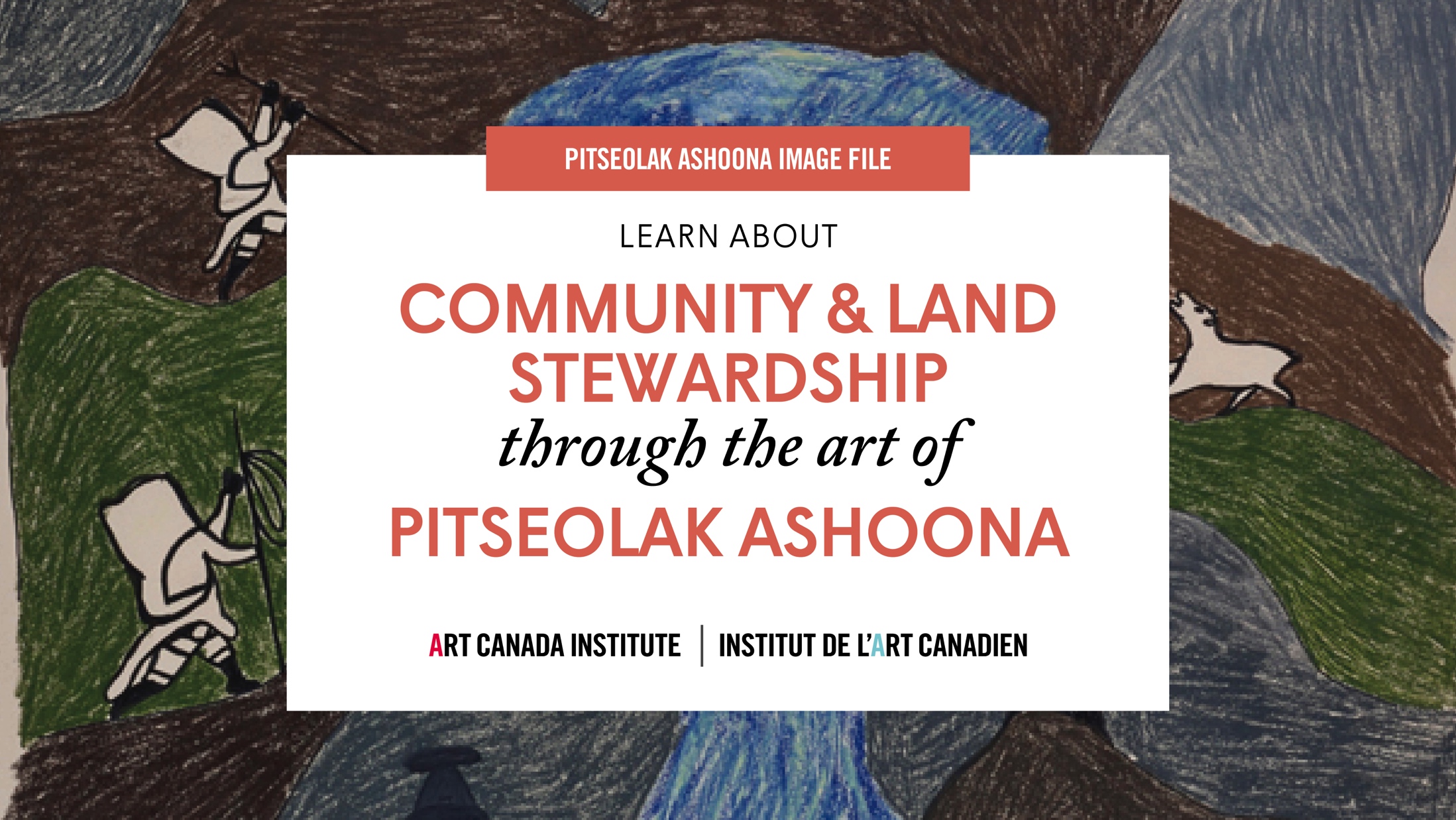 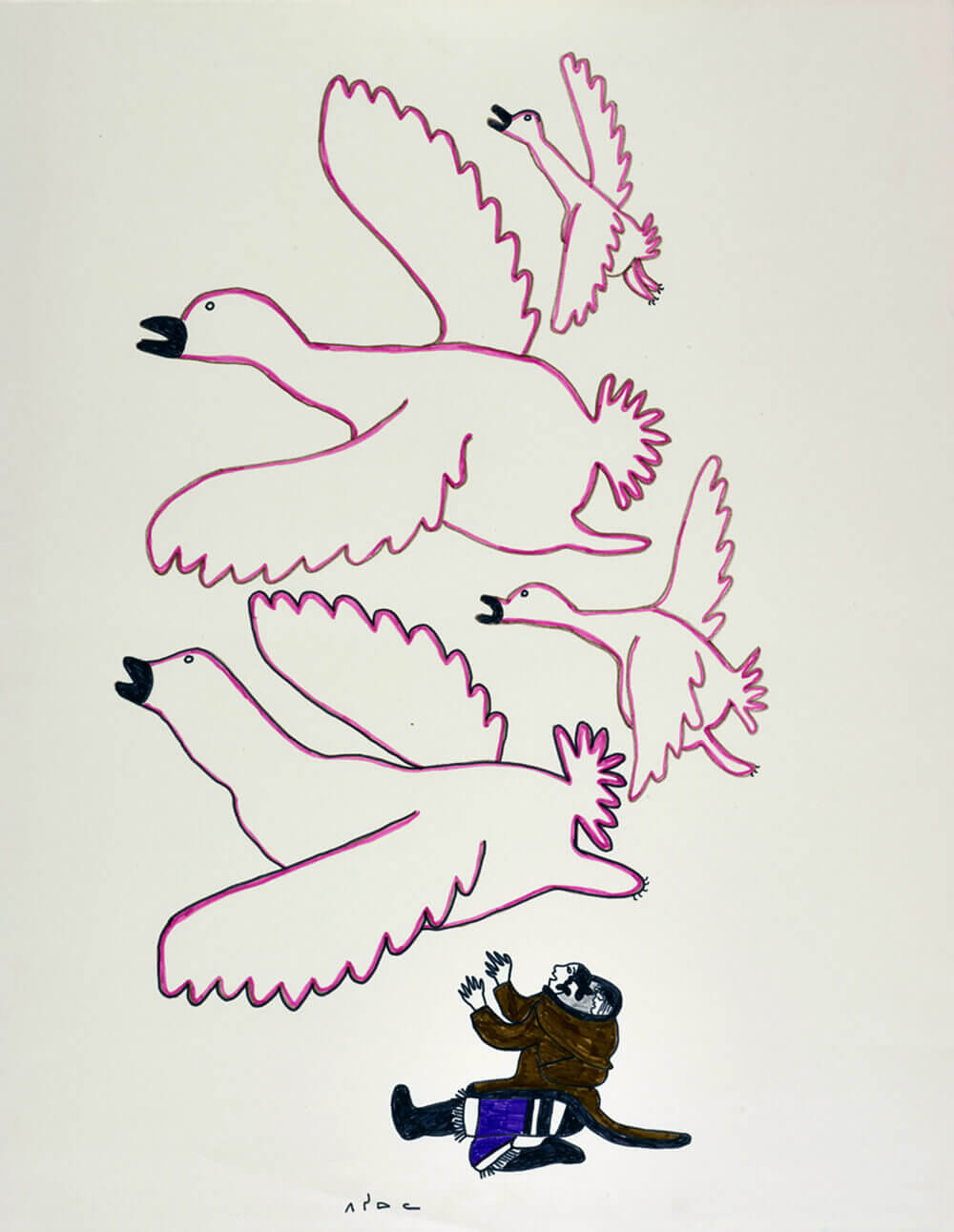 Pitseolak Ashoona, Untitled (Birds Flying Overhead), c.1966–67. Here Pitseolak shows a solitary woman reaching her arms towards birds in the sky.
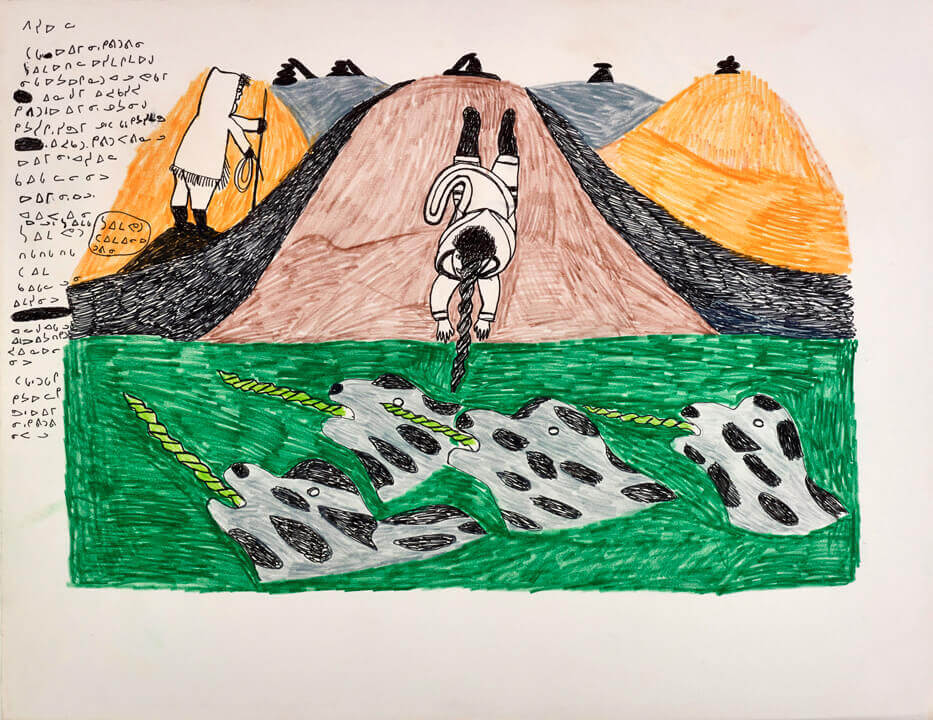 Pitseolak Ashoona, Untitled, 1976. In the legend illustrated here, a woman dives into the sea and transforms into a narwhal.
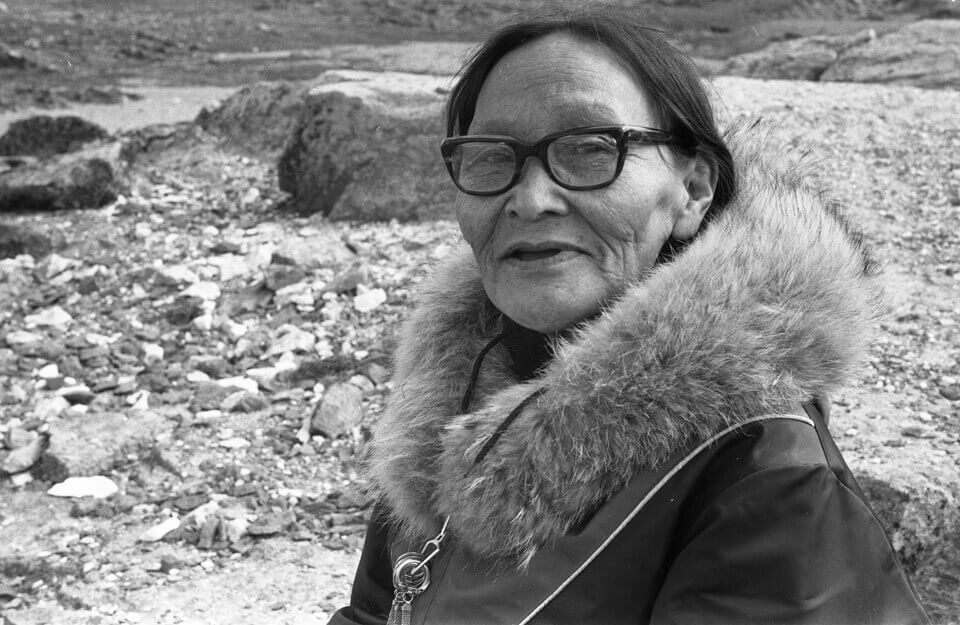 Pitseolak Ashoona in Kinngait, 1968.
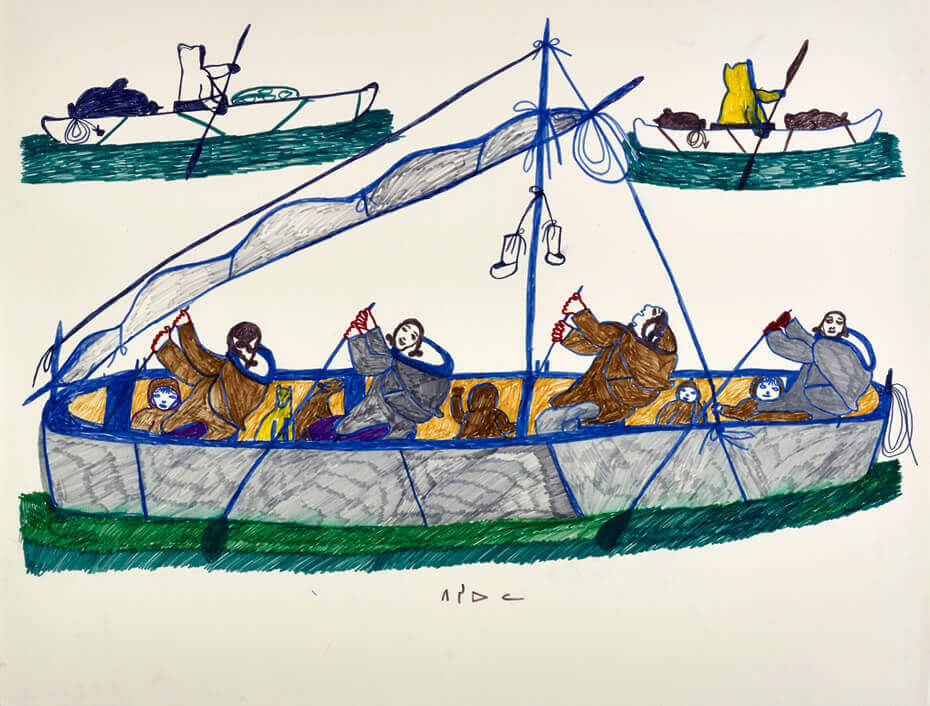 Pitseolak Ashoona, drawing for print Journey to Toodja, c.1973. Here a family journeys to a camp on Akudluk (Salisbury Island).
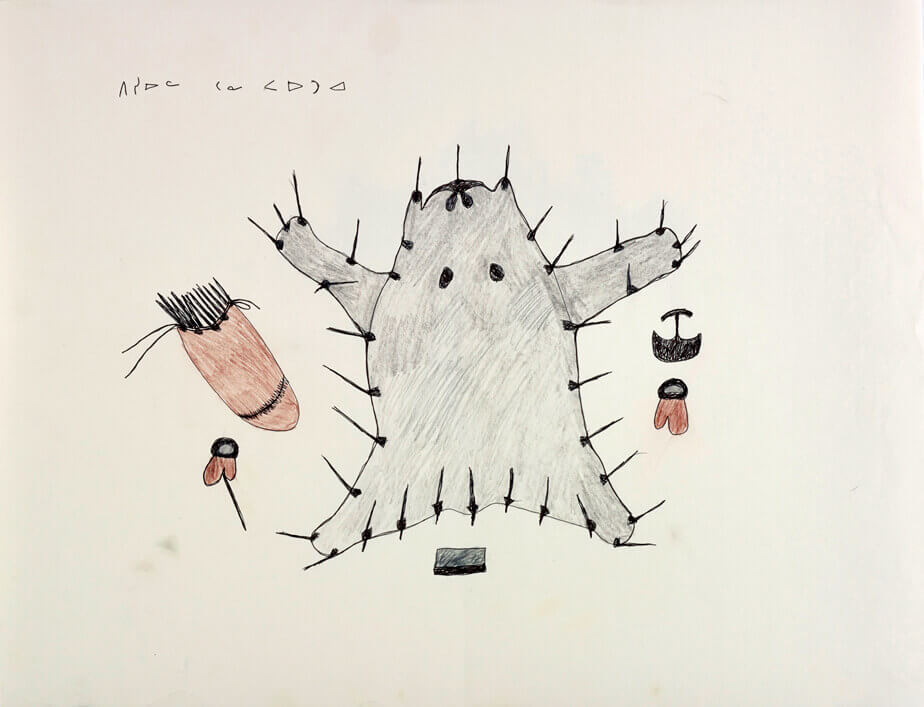 Pitseolak Ashoona, Untitled,c.1979–80. This drawing shows a stretched polar bear skin and the tools used by Inuit women.
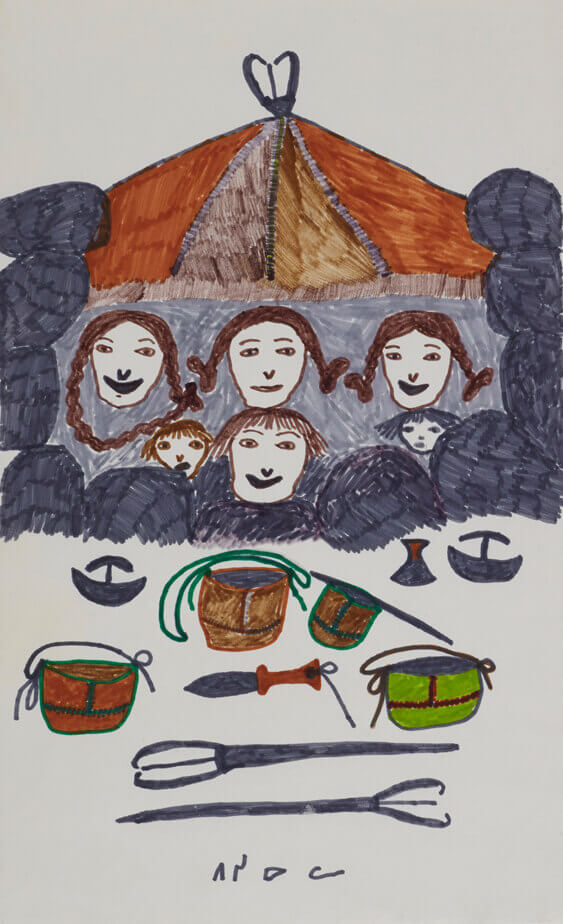 Pitseolak Ashoona, Untitled, c.1966–76. In this scene of summer camping, Pitseolak places a family in a fishing weir, with fishing spears, skin pails, and other tools in the foreground.
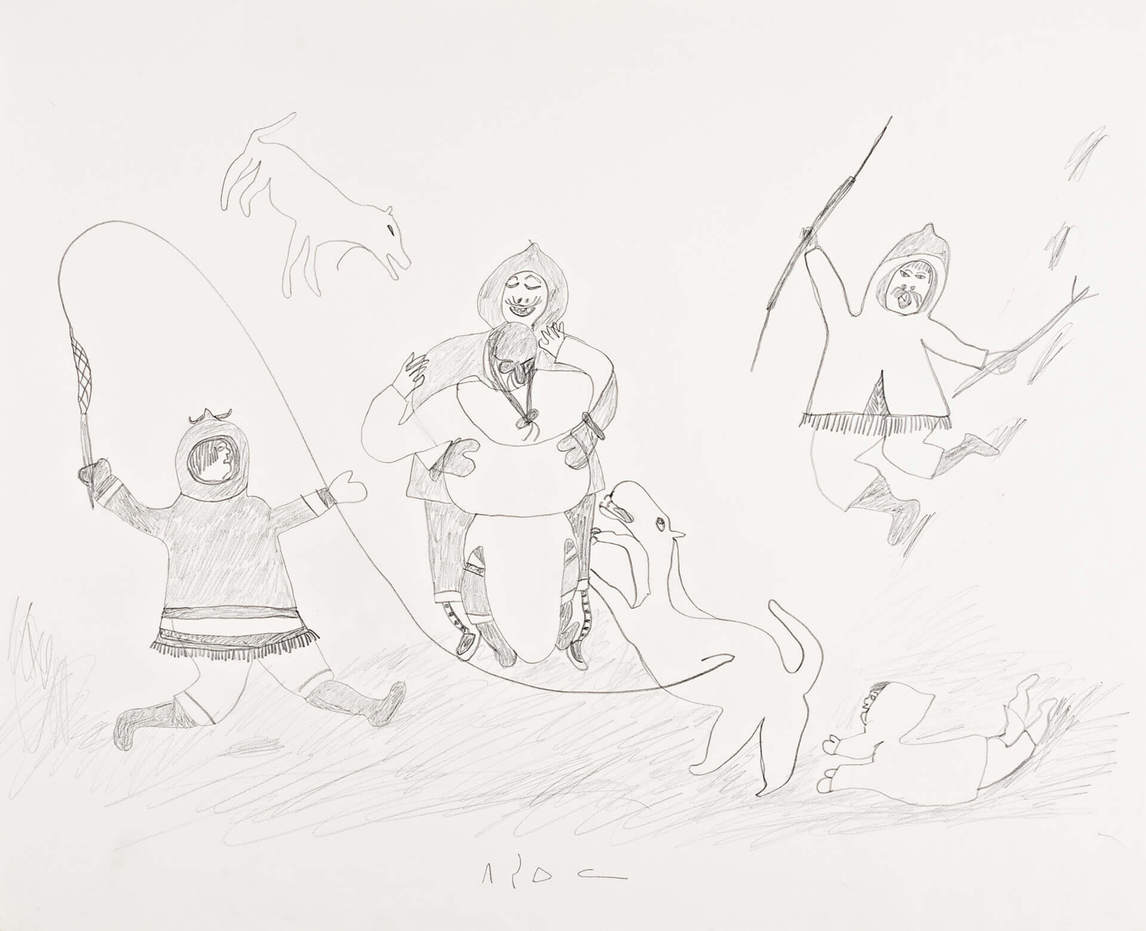 Pitseolak Ashoona, Untitled (Camp joyfully greeting the return of a family member), 1976. In this scene dogs share the family’s happiness.
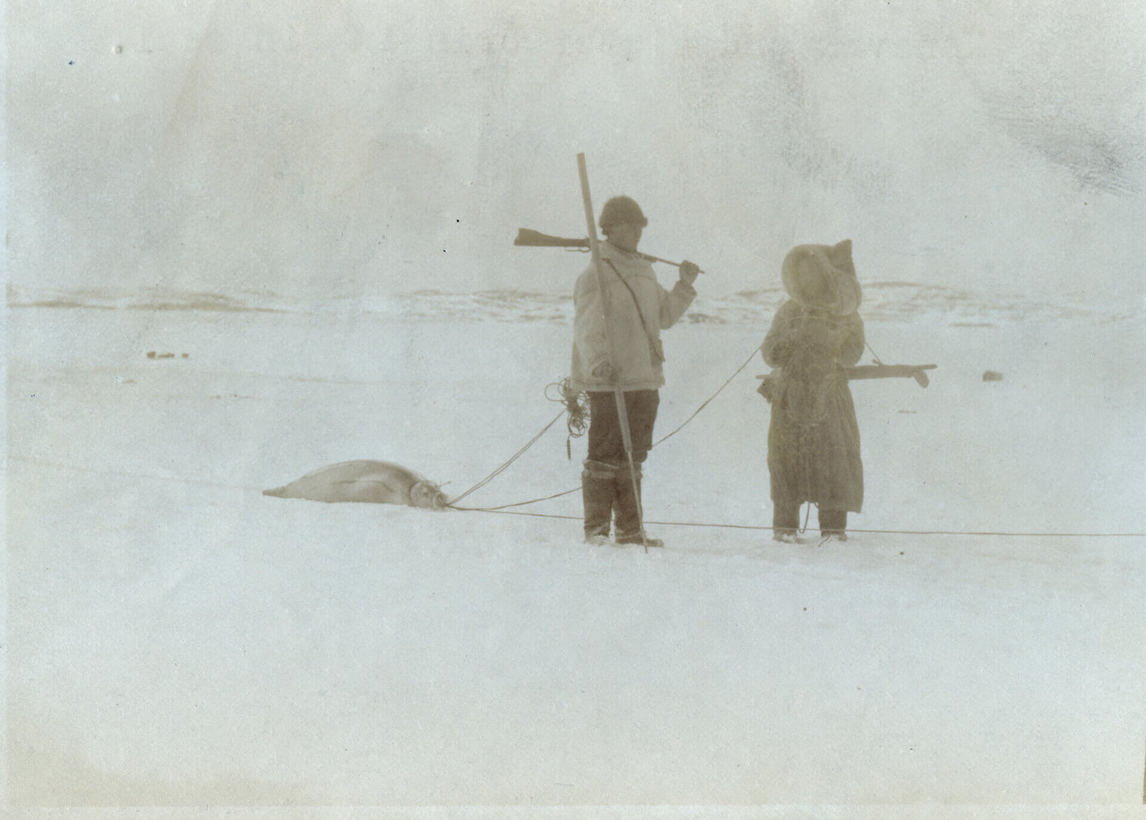 Pitseolak and her brother Kavavow, recently returned from a hunt, c.1921–22.
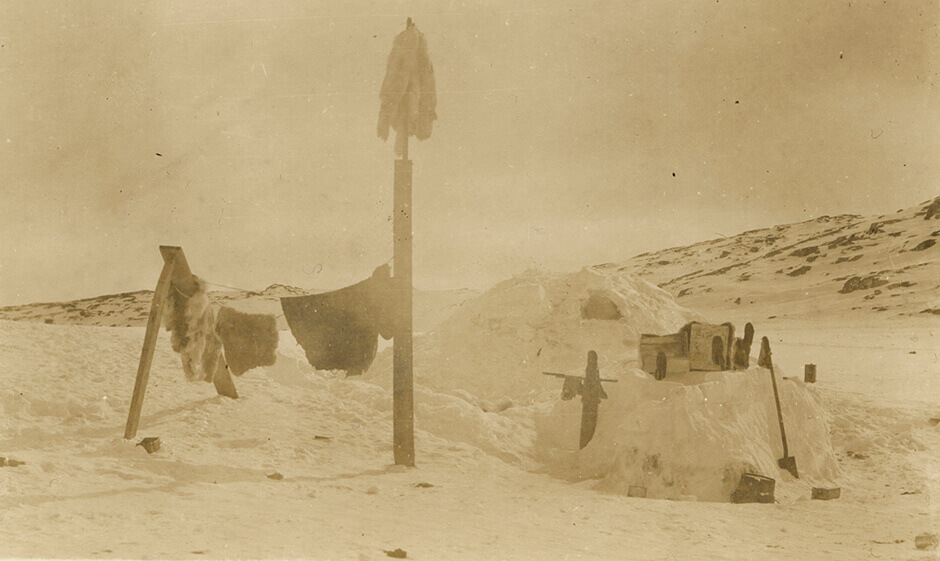 The camp of Pitseolak’s uncle Kavavow at Idjirituq in the winter, c.1921–22.
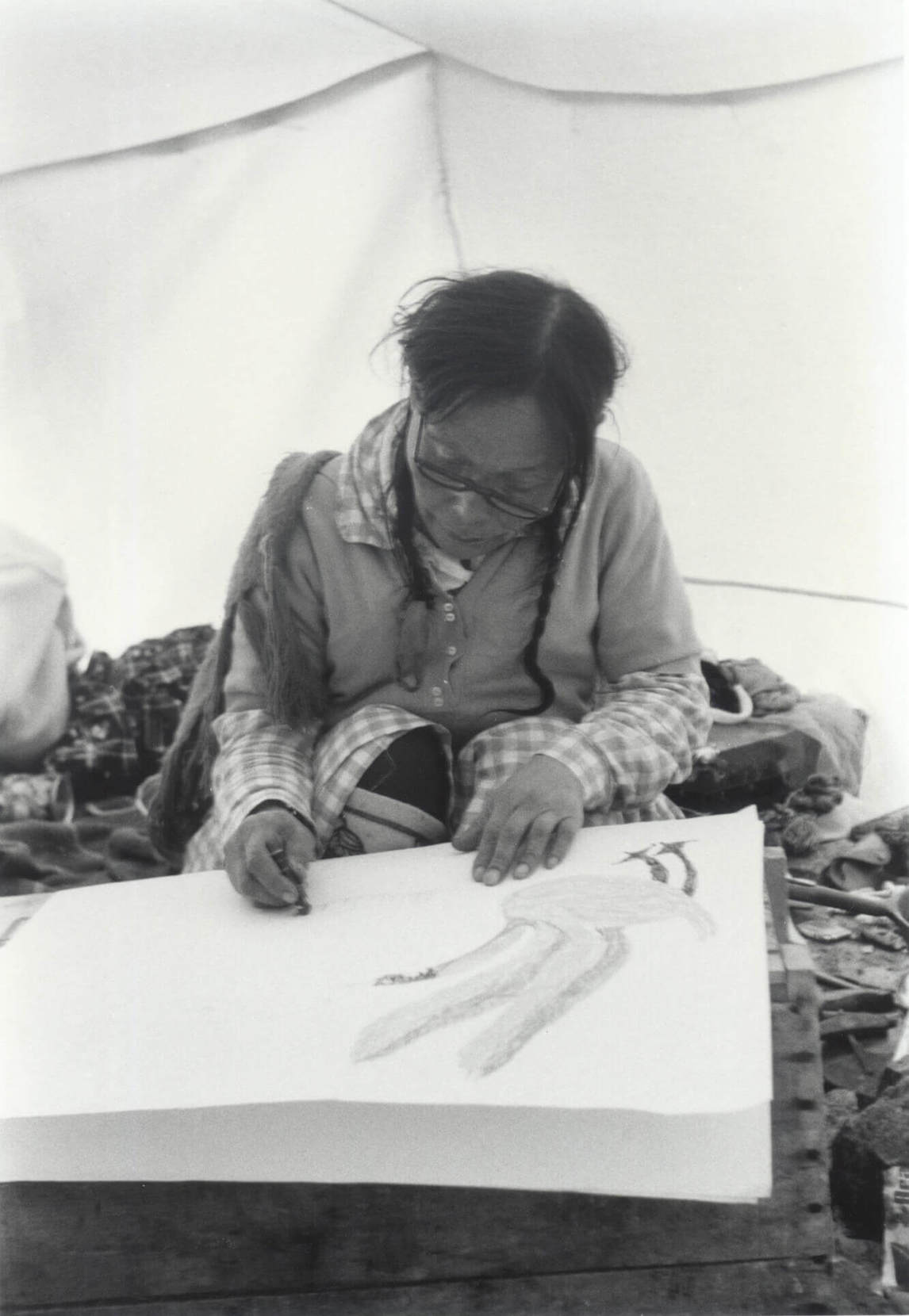 Pitseolak drawing in her summer tent in Kinngait, June 1967.
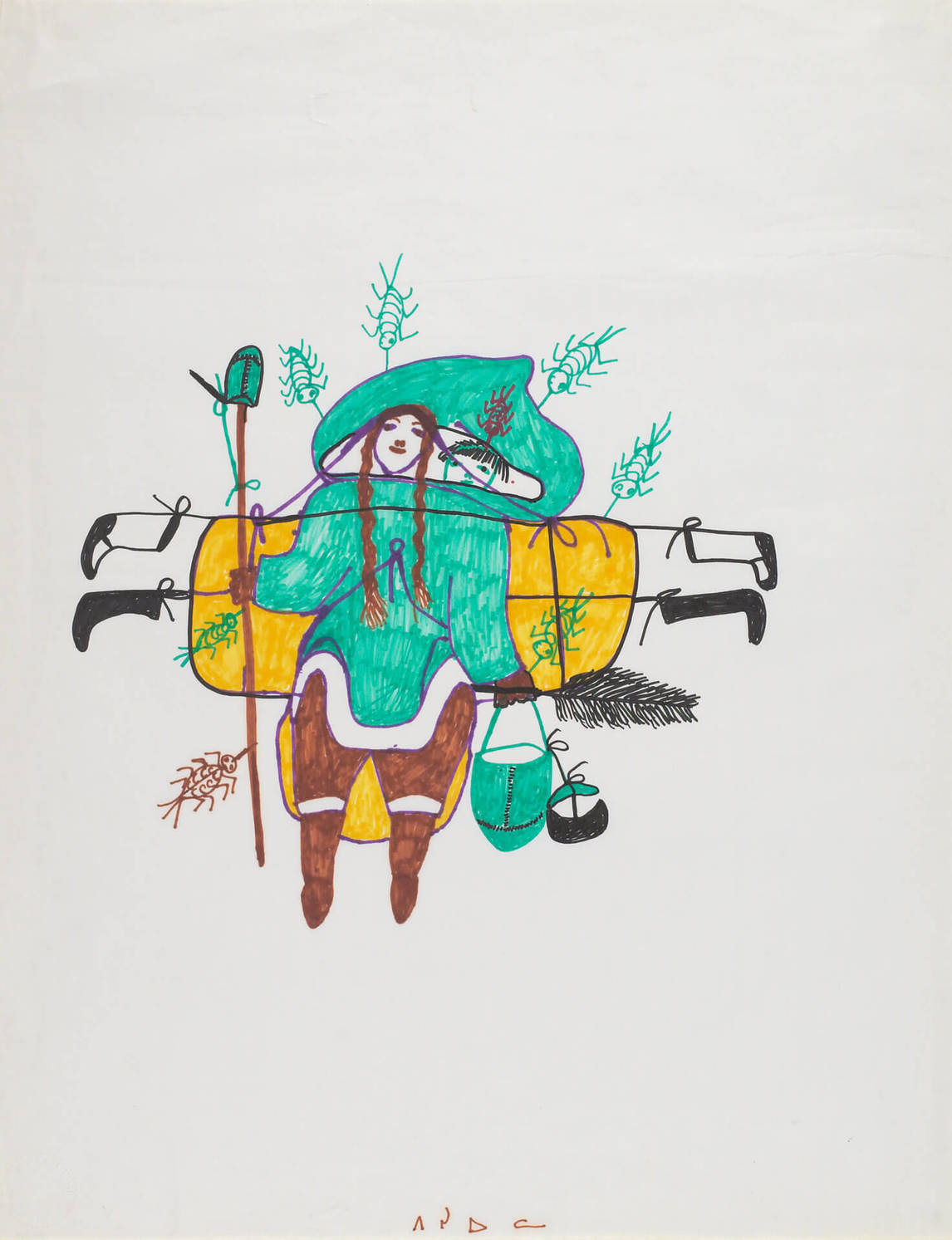 Pitseolak Ashoona, In summer there were always very big mosquitoes, 1970, porous pointed pen, 68.6 x 53.5 cm, Art Gallery of Ontario, Toronto, Gift of Samuel and Esther Sarick, Toronto, 2002, 2002/10664. © Estate of Pitseolak Ashoona. Reproduced with the permission of Dorset Fine Arts. 

This work appeared on the cover of Pitseolak’s autobiography.
Learning Activity #1
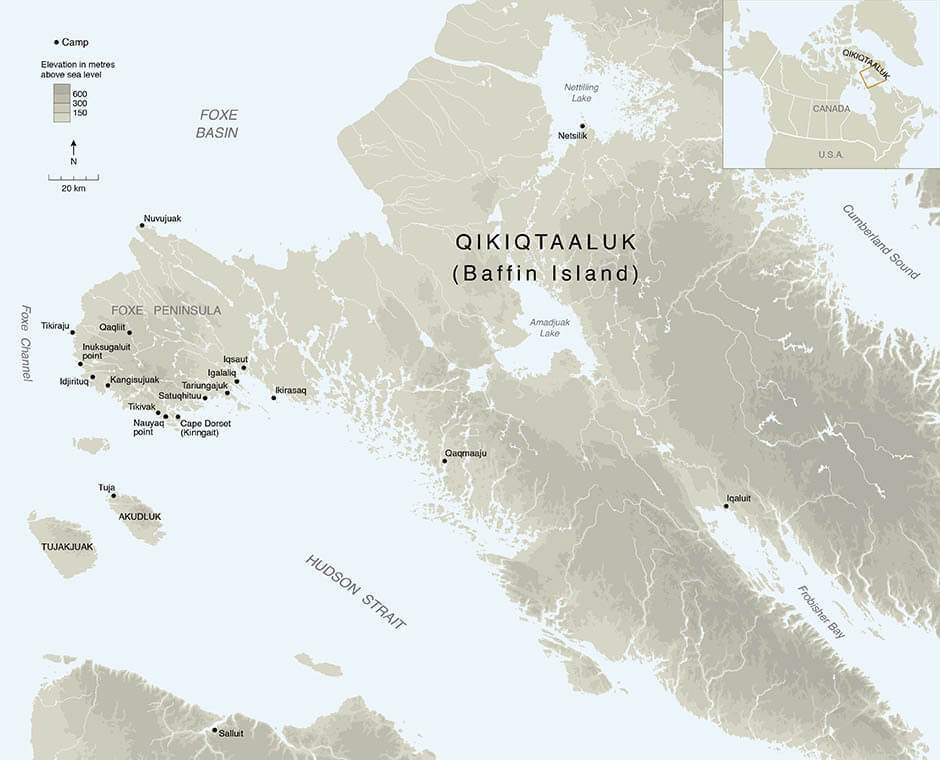 This map of southern Qikiqtaaluk (Baffin Island) locates the hunting camps where Pitseolak lived until the late 1950s.
Learning Activity #1
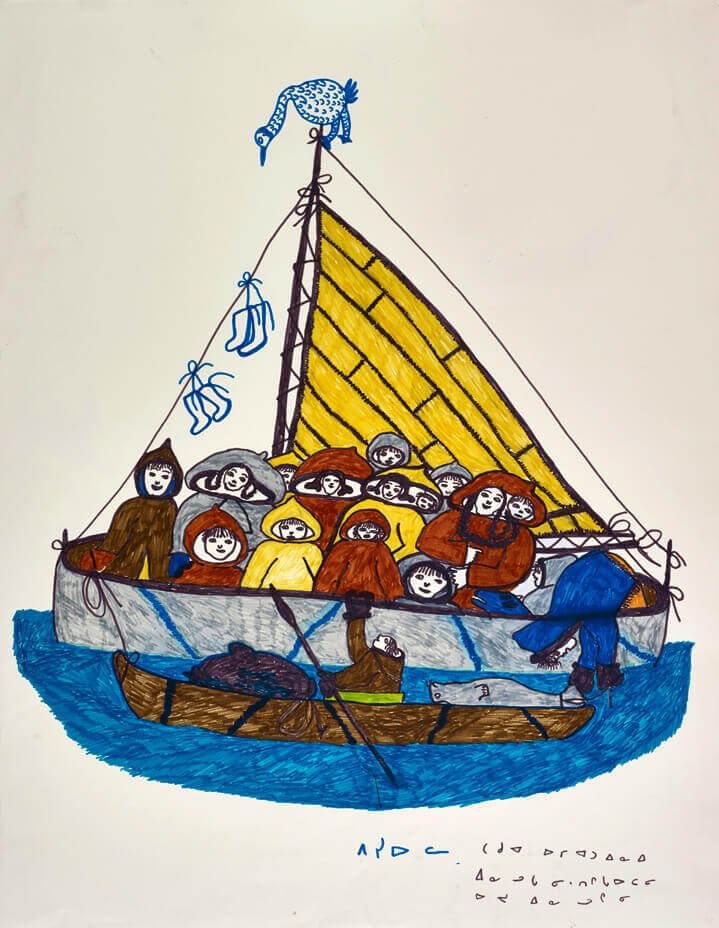 Pitseolak Ashoona, drawing for print Eskimos on Sealskin Boat, c.1966–72. This drawing shows a group of women and children in an umiak and a man in a kayak.
Learning Activity #1
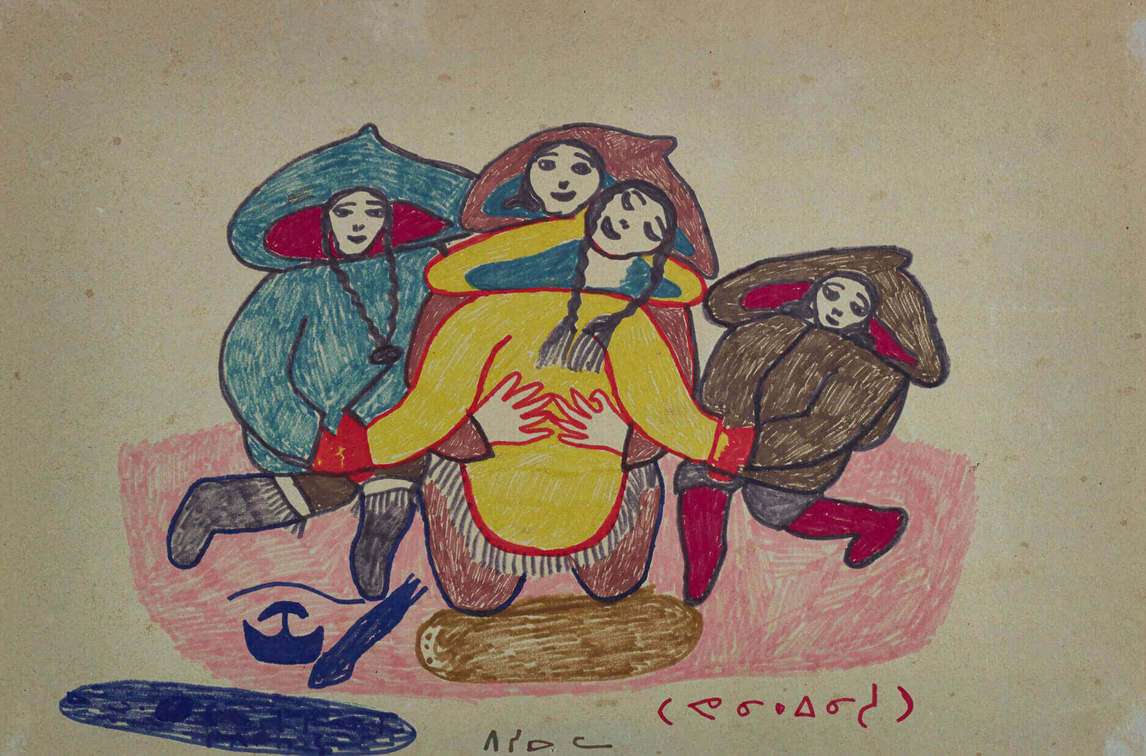 Pitseolak Ashoona, drawing for print Memories of Childbirth, 1976. Here Pitseolak shows a woman in labour, kneeling and surrounded by women supporting her.
Learning Activity #1
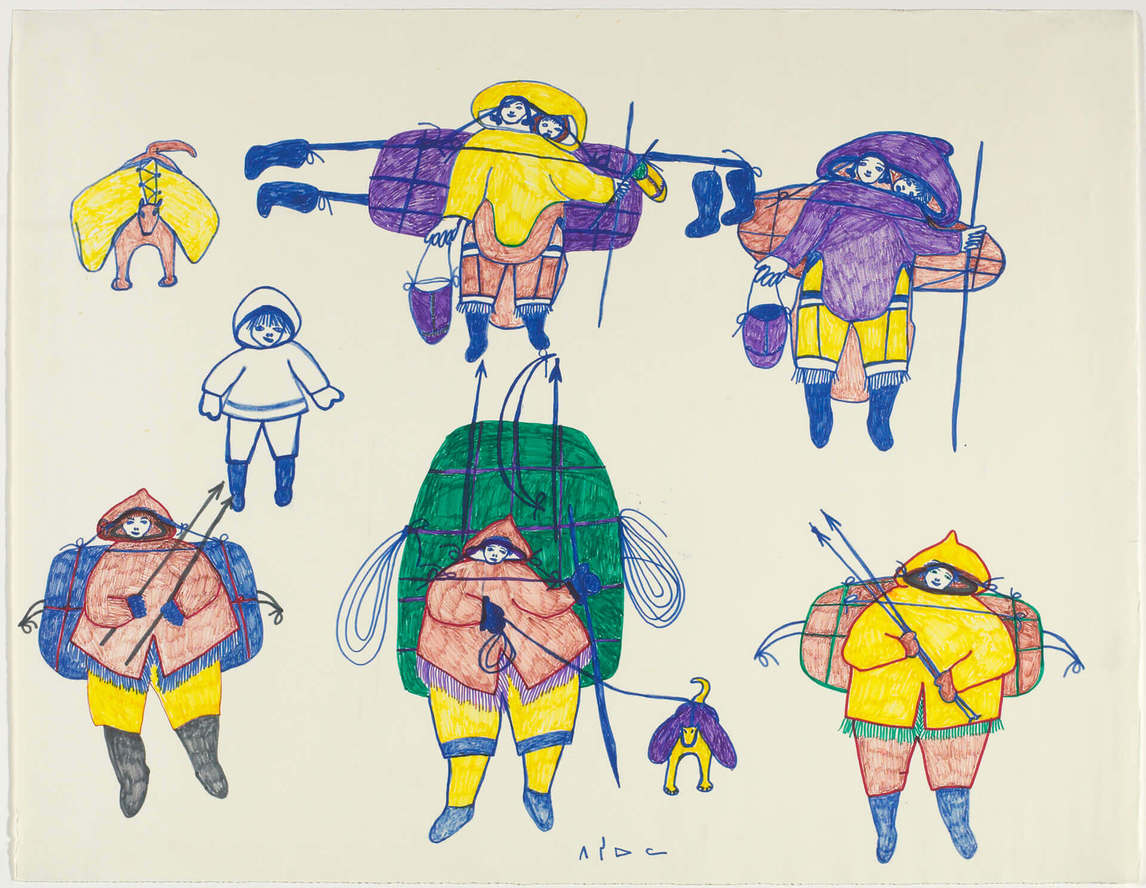 Pitseolak Ashoona, Moving Camp, c.1971, coloured porous-point pen on paper, 51.8 × 66.3 cm, Art Gallery of Ontario, Toronto, Gift of Samuel and Esther Sarick, Toronto, 2002, 2002/10671. © Estate of Pitseolak Ashoona. Reproduced with the permission of Dorset Fine Arts.

In this drawing a family group moves together.
Learning Activity #1
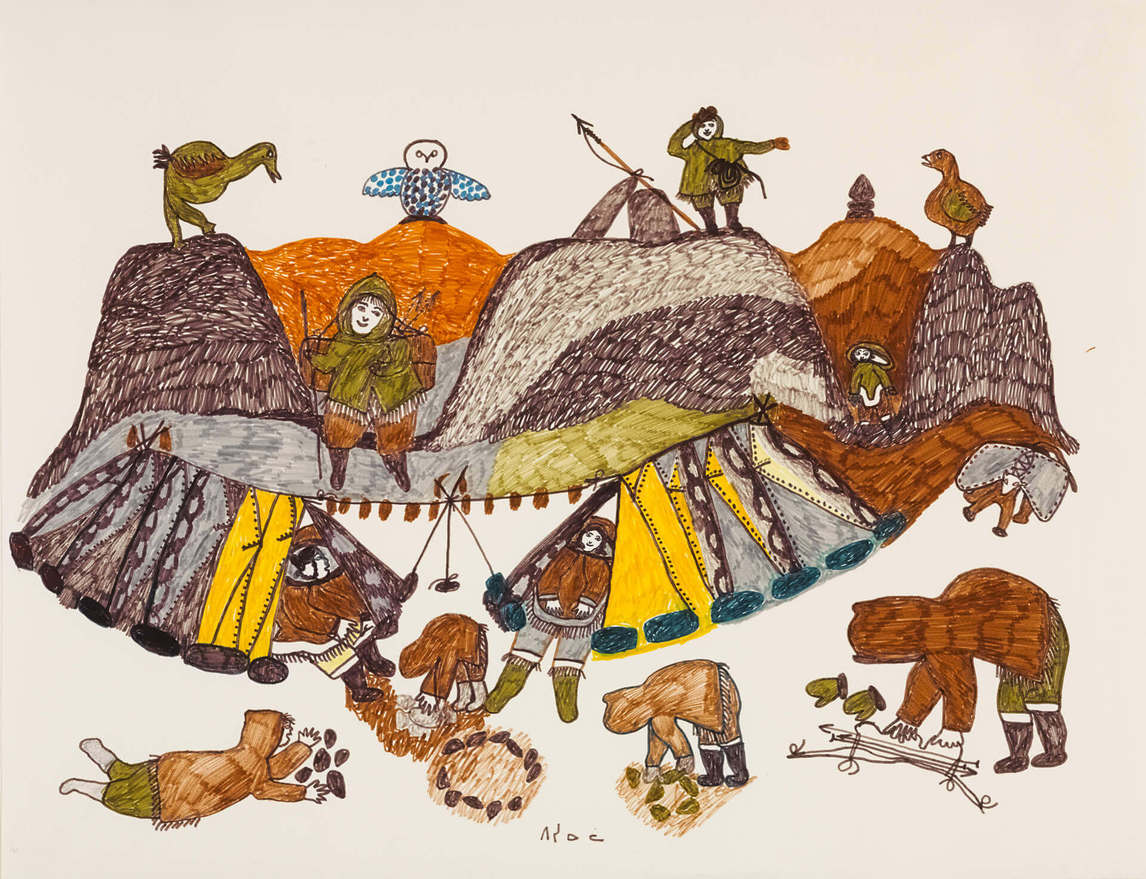 Pitseolak Ashoona, Summer Camp Scene, c.1974. This family’s camp is between two hills.
Learning Activity #1
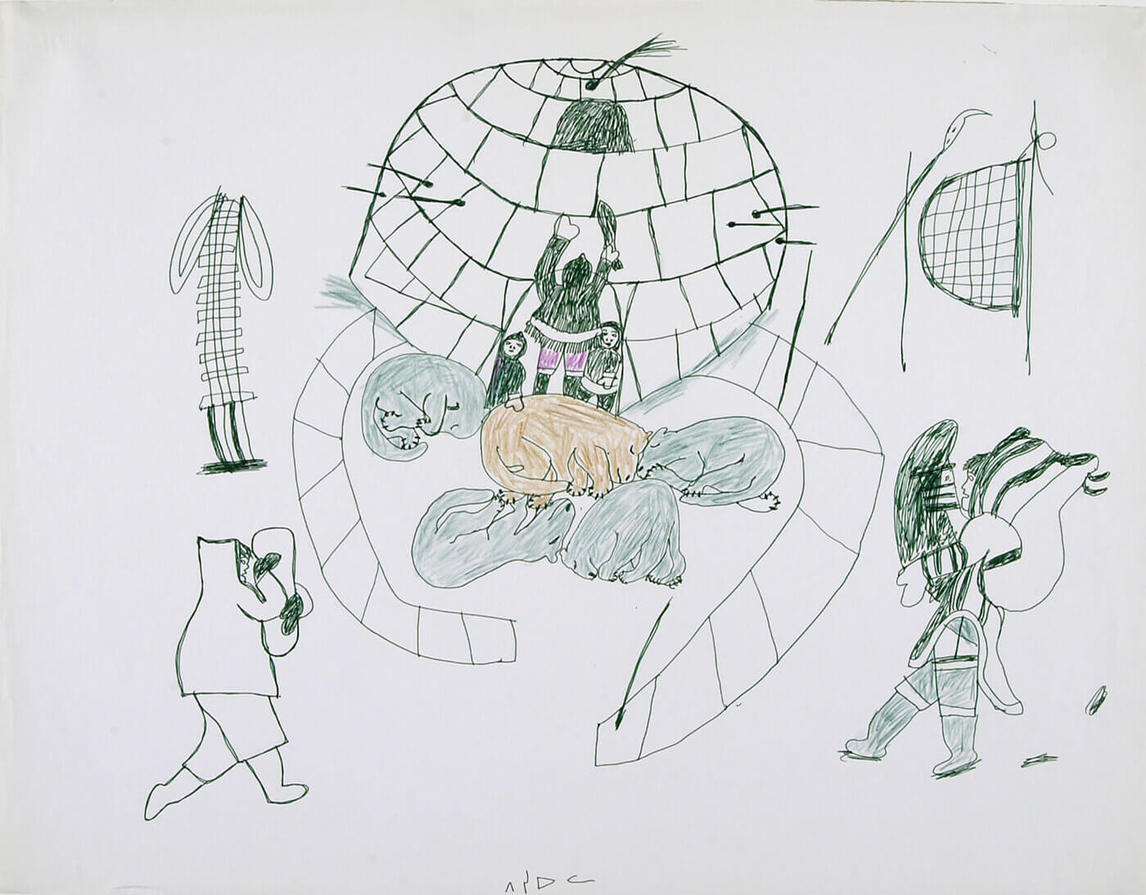 Pitseolak Ashoona, Winter Camping, 1966–76, porous pointed pen and coloured pencil, 50.8 x 65.7 cm, Art Gallery of Ontario, Toronto, Gift of Samuel and Esther Sarick, Toronto, 2002, 2002/10675. © Estate of Pitseolak Ashoona. Reproduced with the permission of Dorset Fine Arts. 

In this scene, dogs rest at the entrance to a newly built igloo.
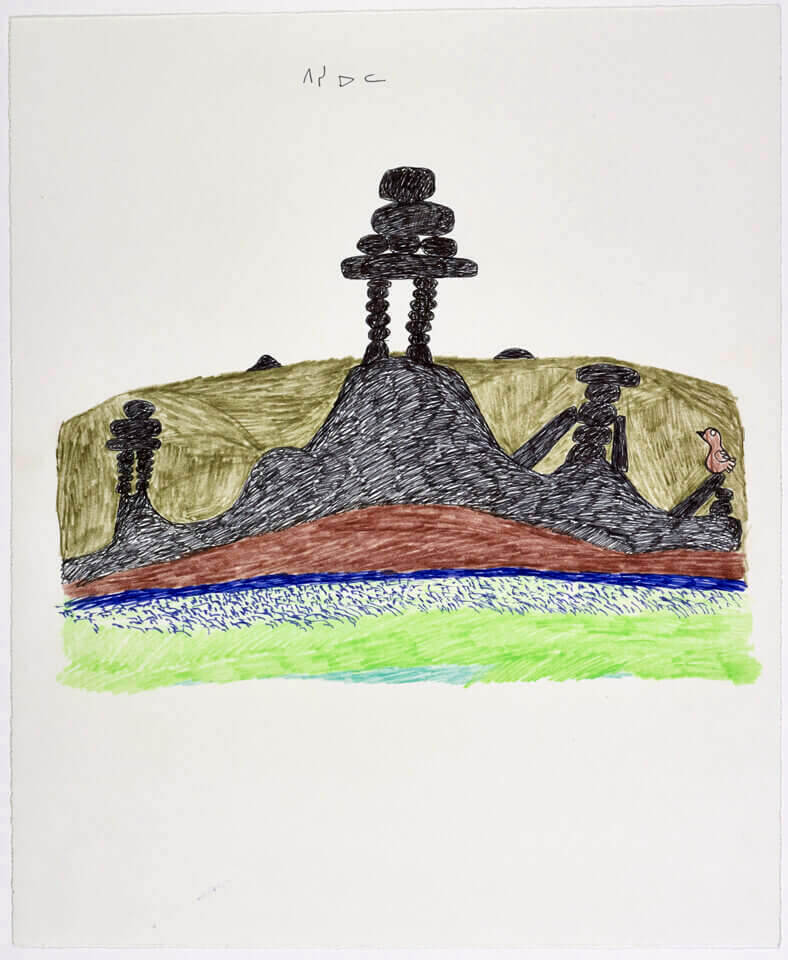 Pitseolak Ashoona, Untitled,c.1966–76. Inuksuit appear in almost all of Pitseolak’s landscapes.
Learning Activity #2
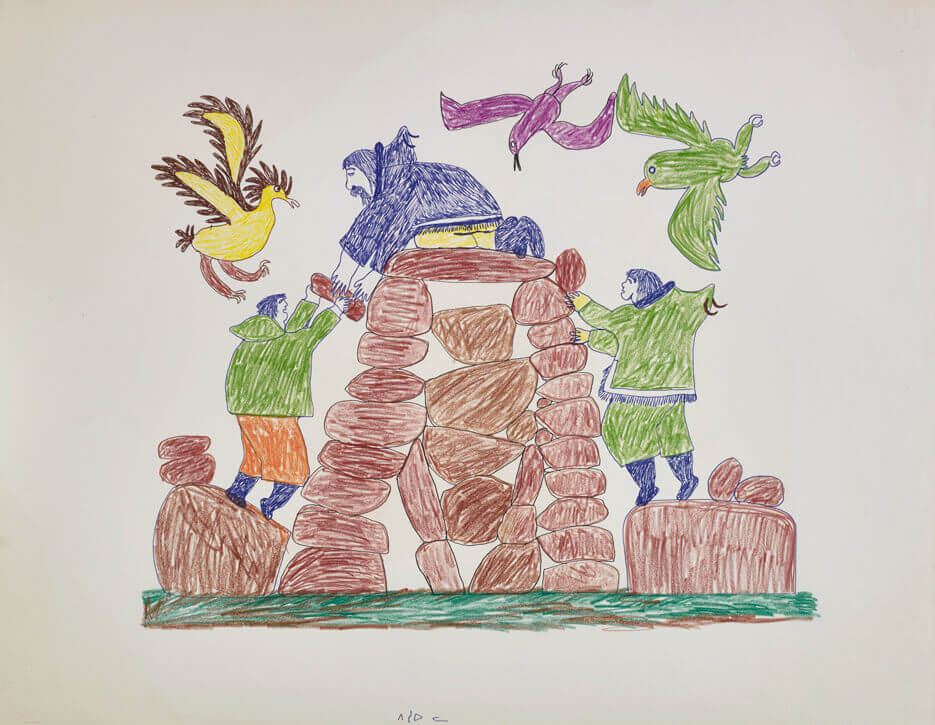 Pitseolak Ashoona, drawing for print Innukshuk Builders, c.1966–68. In this scene, the man placing the top stone is Pitseolak’s father, Ottochie.
Learning Activity #2
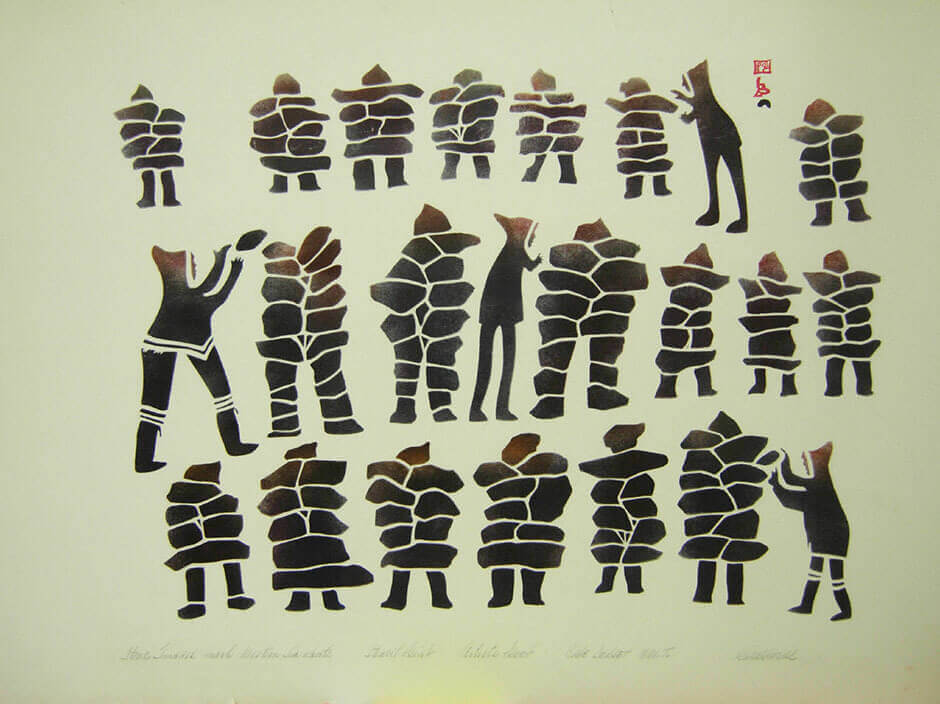 Kiakshuk, Stone Images Markthe Western Sea Route, 1960. This print shows men constructing a series of Inuksuit.
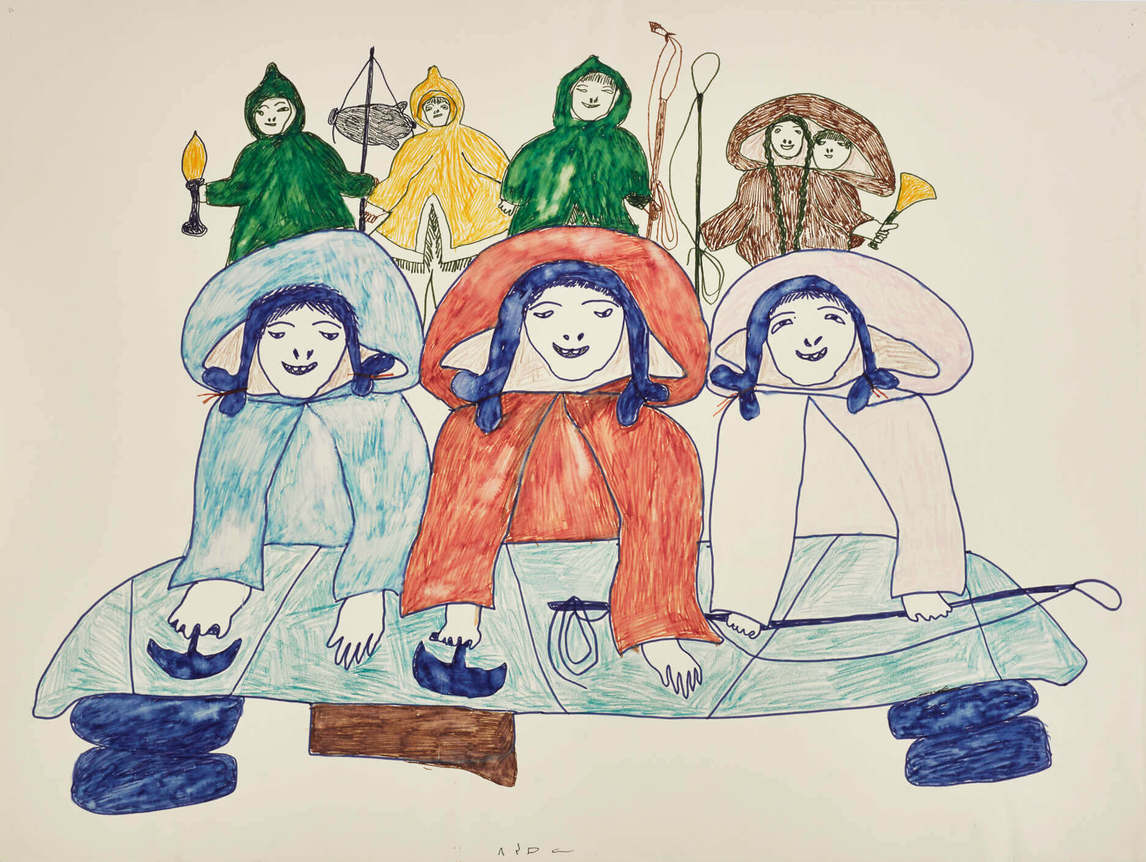 Pitseolak Ashoona, drawing for print Summer Camp Scene, c.1966–76. Here Pitseolak shows women working together.
Culminating Task
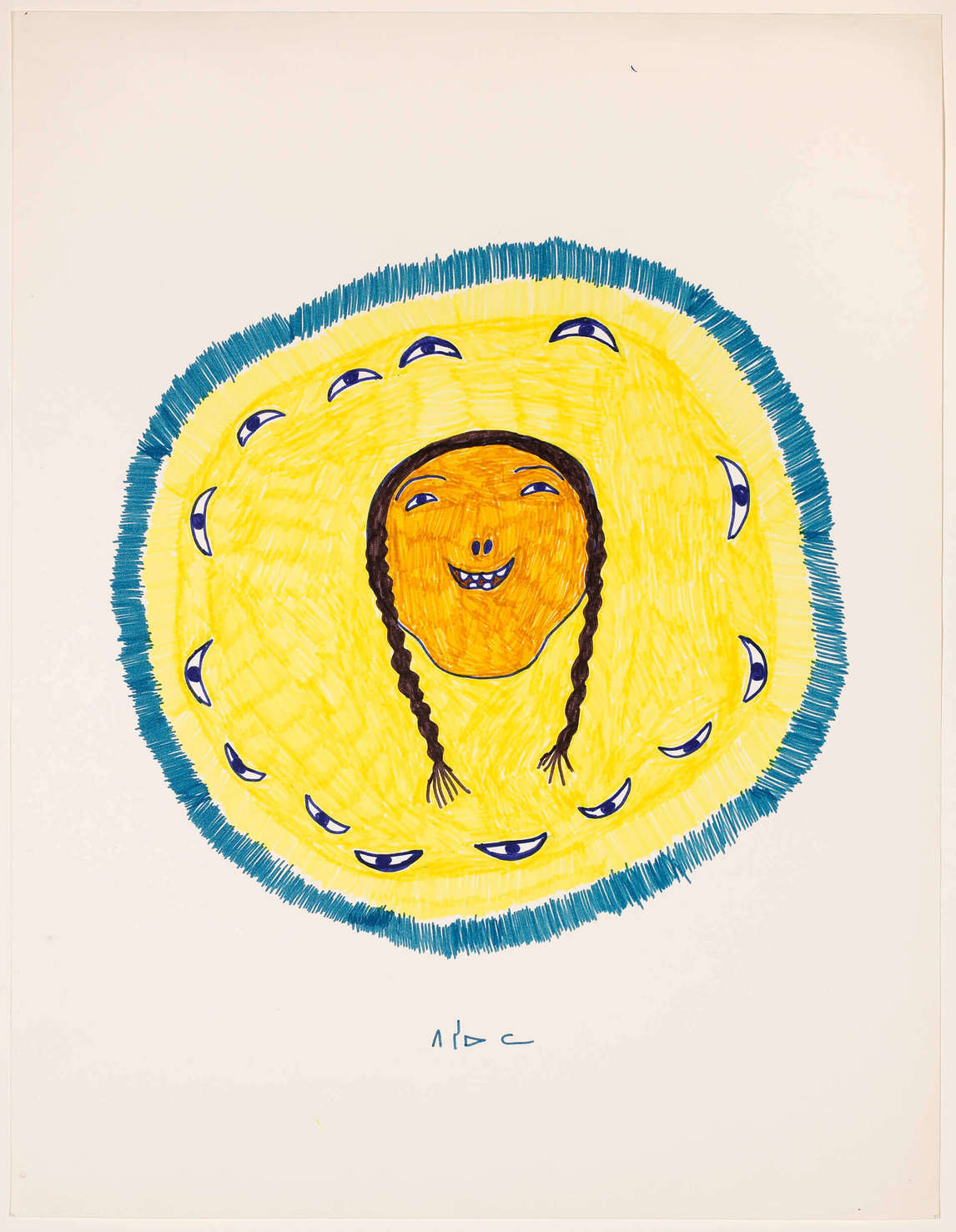 Pitseolak Ashoona, The Eyes of a Happy Woman, c.1974. This work illustrates Pitseolak’s desire to express hope and happiness.
Culminating Task
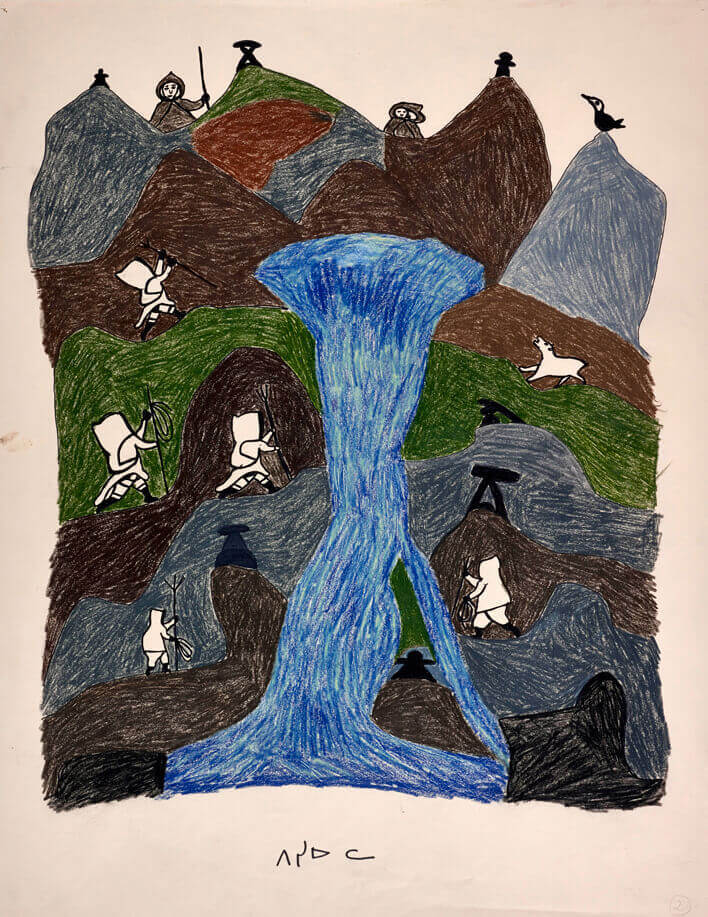 Pitseolak Ashoona, drawing for print The River at Netsilik, c.1966–76. Pitseolak travelled to the camp at Netsilik with her husband.
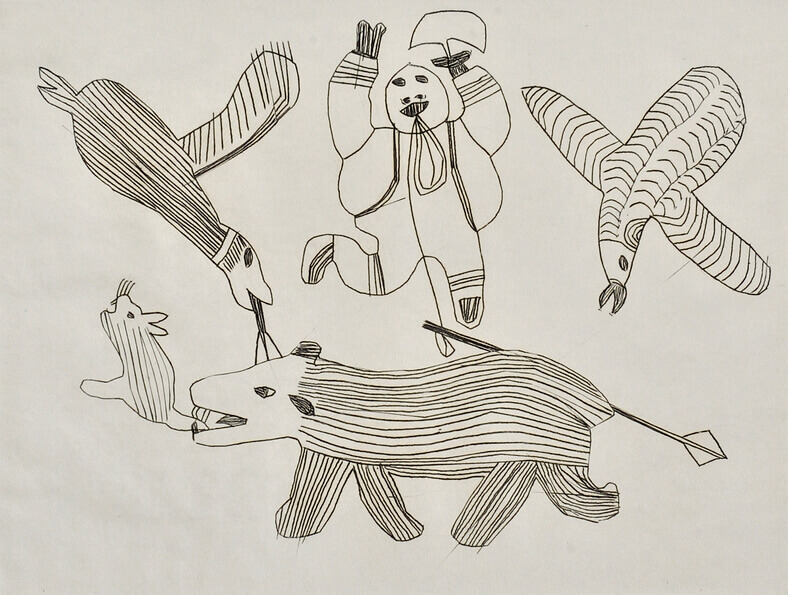 Pitseolak Ashoona, Woman with an Ulu, 1962. This work is one of Pitseolak’s early prints.
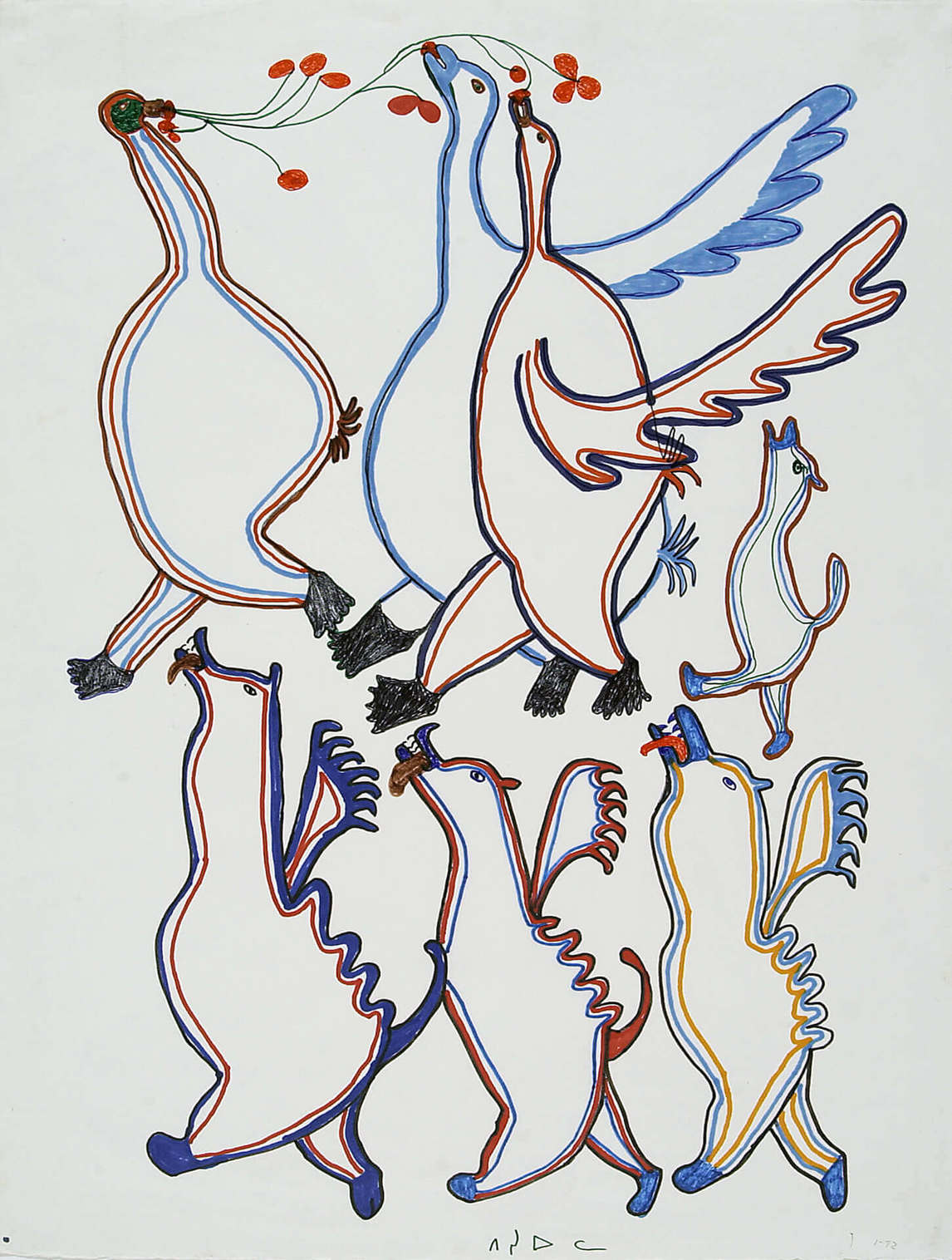 Pitseolak Ashoona, Fantastic Animals, c.1970, porous pointed pen,66.1 x 50.7 cm, Art Gallery of Ontario, Gift of Samuel and Esther Sarick, Toronto, 2002, 2002/10668. © Estate of Pitseolak Ashoona. Reproduced with the permission of Dorset Fine Arts.
 
In her lifetime, Pitseolak created thousands of drawings of birds.
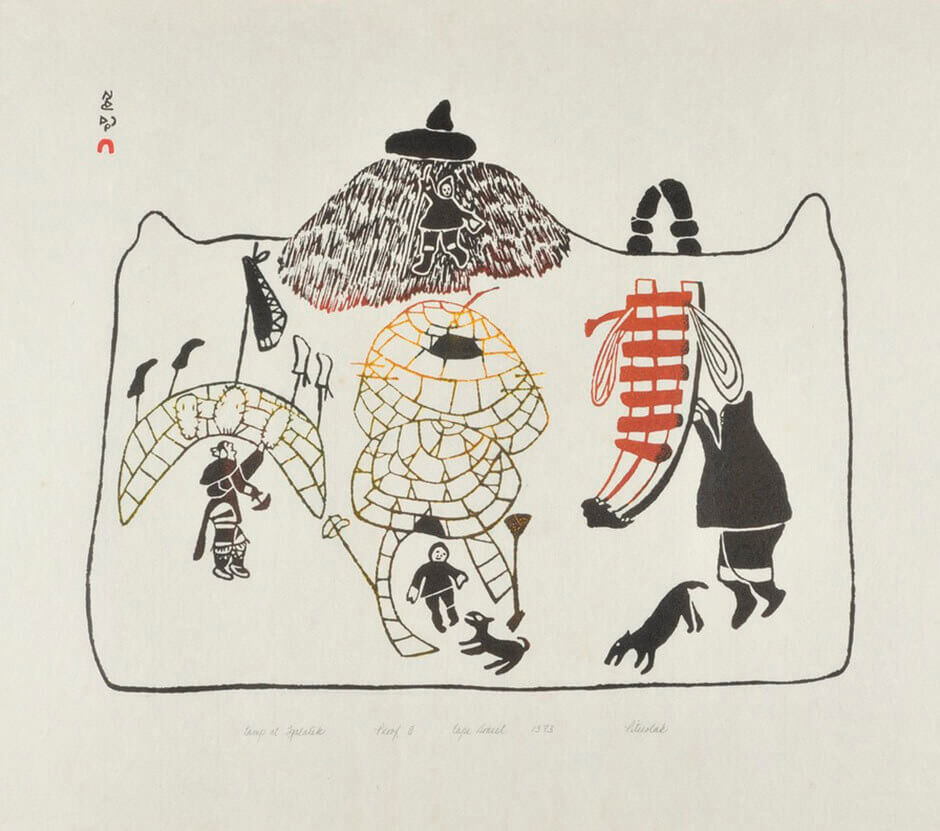 Pitseolak Ashoona, Camp at Igalalik, 1973. Pitseolak and her husband often camped at Igalaliq in the summer.
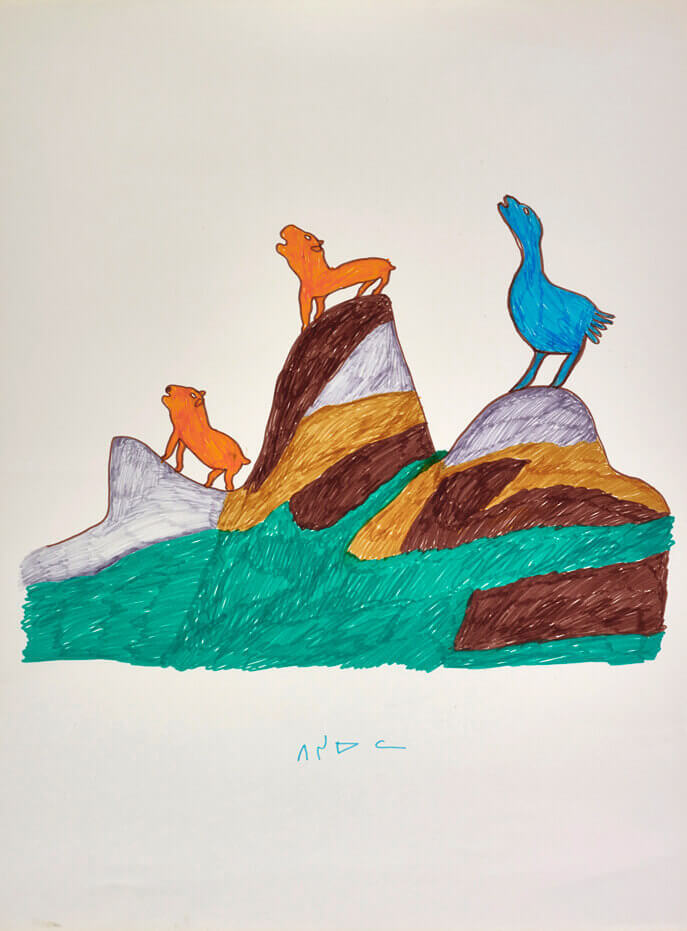 Pitseolak Ashoona, Untitled, 1966–67. This drawing shows Pitseolak’s early attempts to integrate animal figures into a lush, colourful landscape.
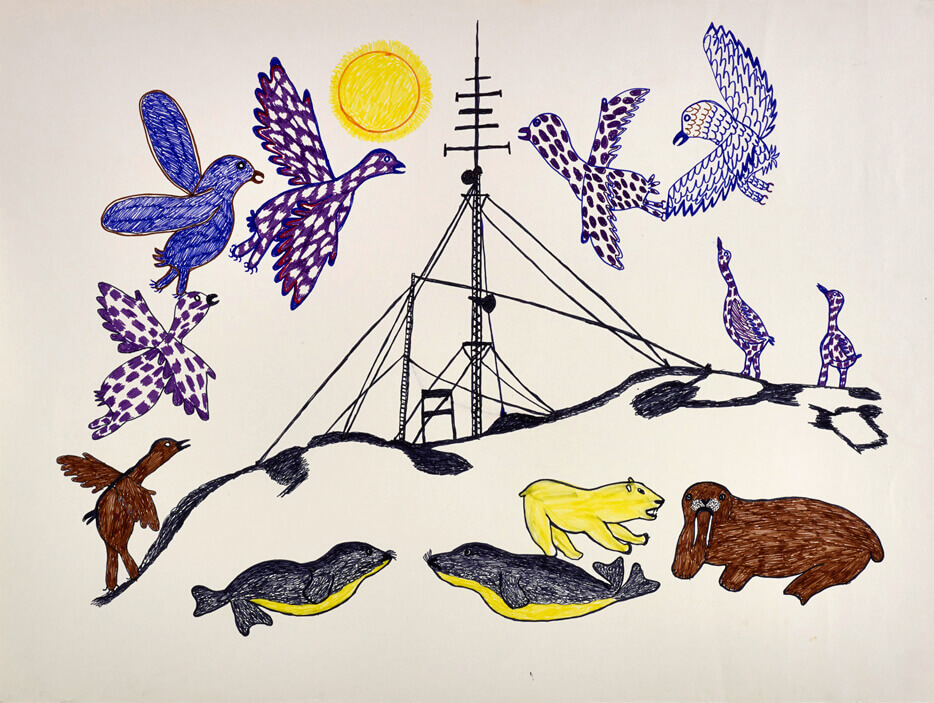 Pitseolak Ashoona, Untitled, c.1966–76. Pitseolak includes a microwave tower in this unusual landscape drawing.